The Family Physician as Global Health Clinical Trialist:Challenges and Rewards
Steve Manock, MD, MS

Director, Global Health 
John Peter Smith Family Medicine Residency Program 

Consulting Research Physician
Sanaria, Inc.
Objectives
Consider how involvement in clinical trials can make a valuable contribution to improving global health.

Understand some of the challenges of conducting clinical trials in the developing world.

Examine the potential rewards of doing clinical research in global health.
How can family physicians have a positive impact on global health?
Direct patient care:  mission organizations and other NGOs
How can family physicians have a positive impact on global health?
Direct patient care:  mission organizations and other NGOs

Teaching health care providers in developing countries
How can family physicians have a positive impact on global health?
Direct patient care:  mission organizations and other NGOs

Teaching health care providers in developing countries

Promoting family medicine overseas
How can family physicians have a positive impact on global health?
Direct patient care:  mission organizations and other NGOs

Teaching health care providers in developing countries

Promoting family medicine overseas

Public health
How can family physicians have a positive impact on global health?
Direct patient care:  mission organizations and other NGOs

Teaching health care providers in developing countries

Promoting family medicine overseas

Public health

Teaching residents/students in the U.S. who will serve overseas
How can family physicians have a positive impact on global health?
Direct patient care:  mission organizations and other NGOs

Teaching health care providers in developing countries

Promoting family medicine overseas

Public health

Teaching residents/students in the U.S. who will serve overseas

Research
Types of Global Health Research
Published case reports/series
Types of Global Health Research
Published case reports/series

Prevalence studies
Types of Global Health Research
Published case reports/series

Prevalence studies

Active epidemiologic surveillance
Types of Global Health Research
Published case reports/series

Prevalence studies

Active epidemiologic surveillance

Health systems research
Types of Global Health Research
Published case reports/series

Prevalence studies

Epidemiologic surveillance

Health systems research

Clinical trials
Clinical Trial
Highly structured and regulated research study designed to assess the safety and effectiveness of an experimental treatment or device
Helpful Professional Attributes of a Global Health Clinical Trialist
Breadth and depth of clinical expertise
Helpful Professional Attributes of a Global Health Clinical Trialist
Breadth and depth of clinical expertise
Extended experience in health care in the developing world
Helpful Professional Attributes of a Global Health Clinical Trialist
Breadth and depth of clinical expertise
Extended experience in health care in the developing world
Cultural literacy/aptitude
Helpful Professional Attributes of a Global Health Clinical Trialist
Breadth and depth of clinical expertise
Extended experience in health care in the developing world
Cultural literacy/aptitude
Language abilities
Helpful Professional Attributes of a Global Health Clinical Trialist
Breadth and depth of clinical expertise
Extended experience in health care in the developing world
Cultural literacy/aptitude
Language abilities
Research experience
Helpful Professional Attributes of a Global Health Clinical Trialist
Breadth and depth of clinical expertise
Extended experience in health care in the developing world
Cultural literacy/aptitude
Language abilities
Research experience
Teaching ability
Helpful Professional Attributes of a Global Health Clinical Trialist
Breadth and depth of clinical expertise
Extended experience in health care in the developing world
Cultural literacy/aptitude
Language abilities
Research experience
Teaching ability
Organizational skills
Helpful Professional Attributes of a Global Health Clinical Trialist
Breadth and depth of clinical expertise
Extended experience in health care in the developing world
Cultural literacy/aptitude
Language abilities
Research experience
Teaching ability
Organizational skills
Desire to have an impact beyond direct patient care
Clinical Trial Alphabet Soup
PI
IP
IB
IRB
MRO
CRO
SOP
ICF
CRF
AE
SAE
Clinical Trial Alphabet Soup
PI:  Principal Investigator
IP:  Investigational Product
IB:  Investigator’s Brochure
IRB:  Institutional Review Board
MRO:  Medical Research Organization
CRO:  Contract/Clinical Research Organization
SOP:  Standard Operating Procedure
ICF:  Informed Consent Form
CRF:  Clinical Report Form
AE:  Adverse Event
SAE:  Serious Adverse Event
Other Helpful Terms
Sponsor
Funder
Protocol
Deviation
Monitor
Query
Clinical Hold
Equatorial Guinea
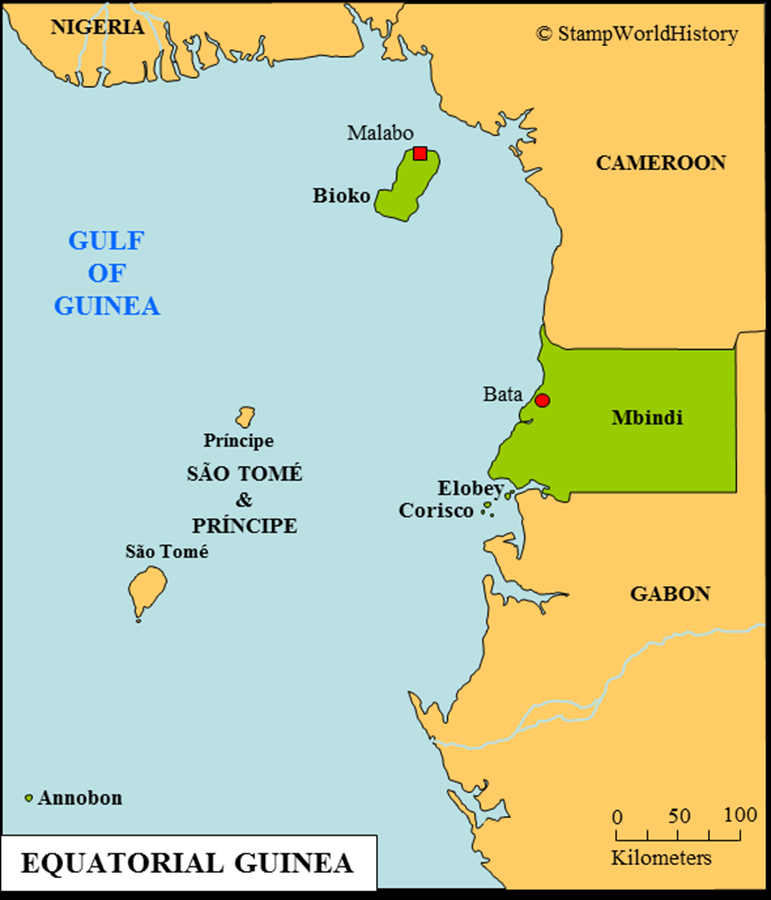 Former Spanish colony on the west coast of Central Africa

Population: 909,000 (190,000 on Bioko Island)

Major oil revenues since the mid-1990s

Highest per capita income of any African nation (USD 38,000/yr) – ineligible for foreign aid

Stark socioeconomic disparities
Equatorial Guinea
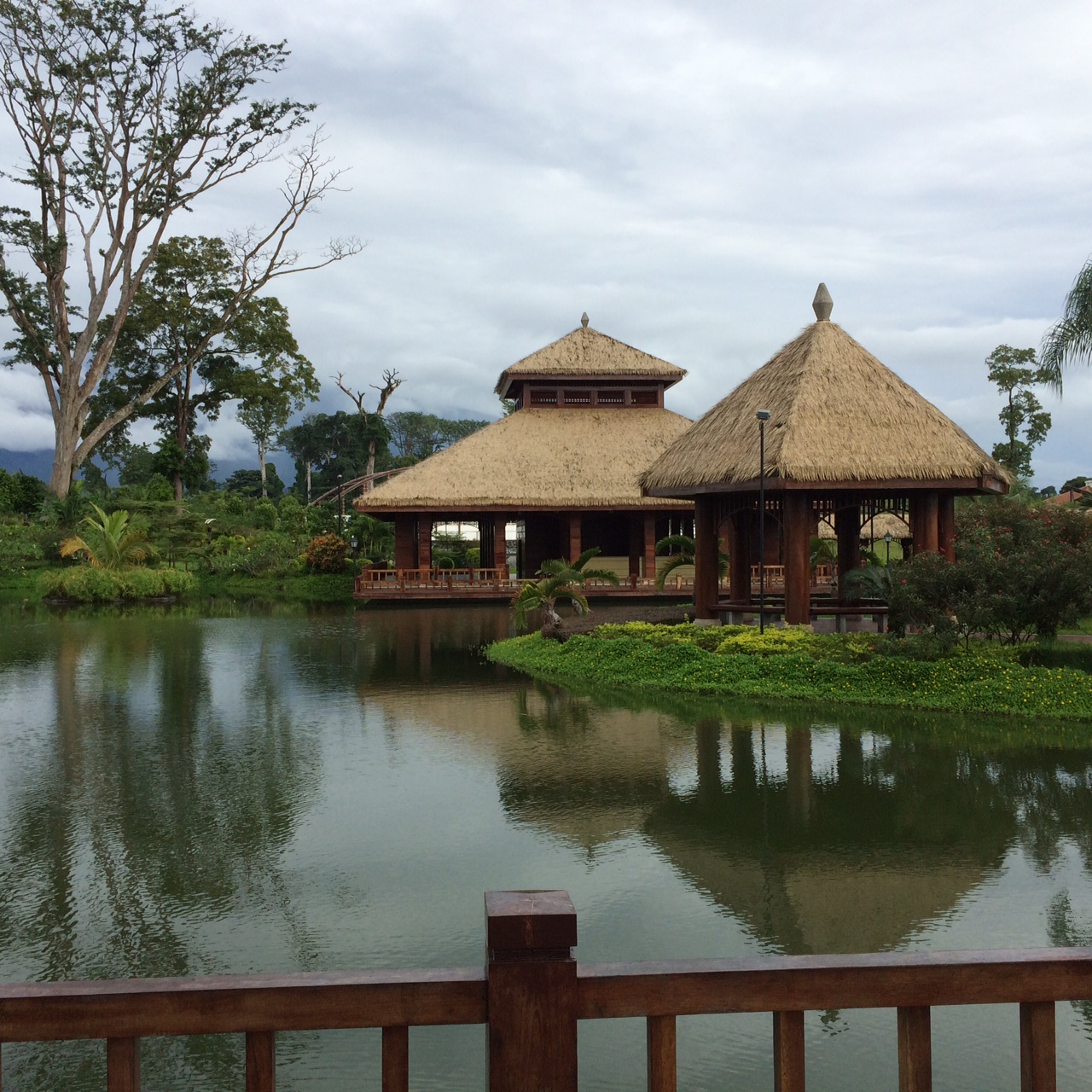 Tropical island with beautiful areas
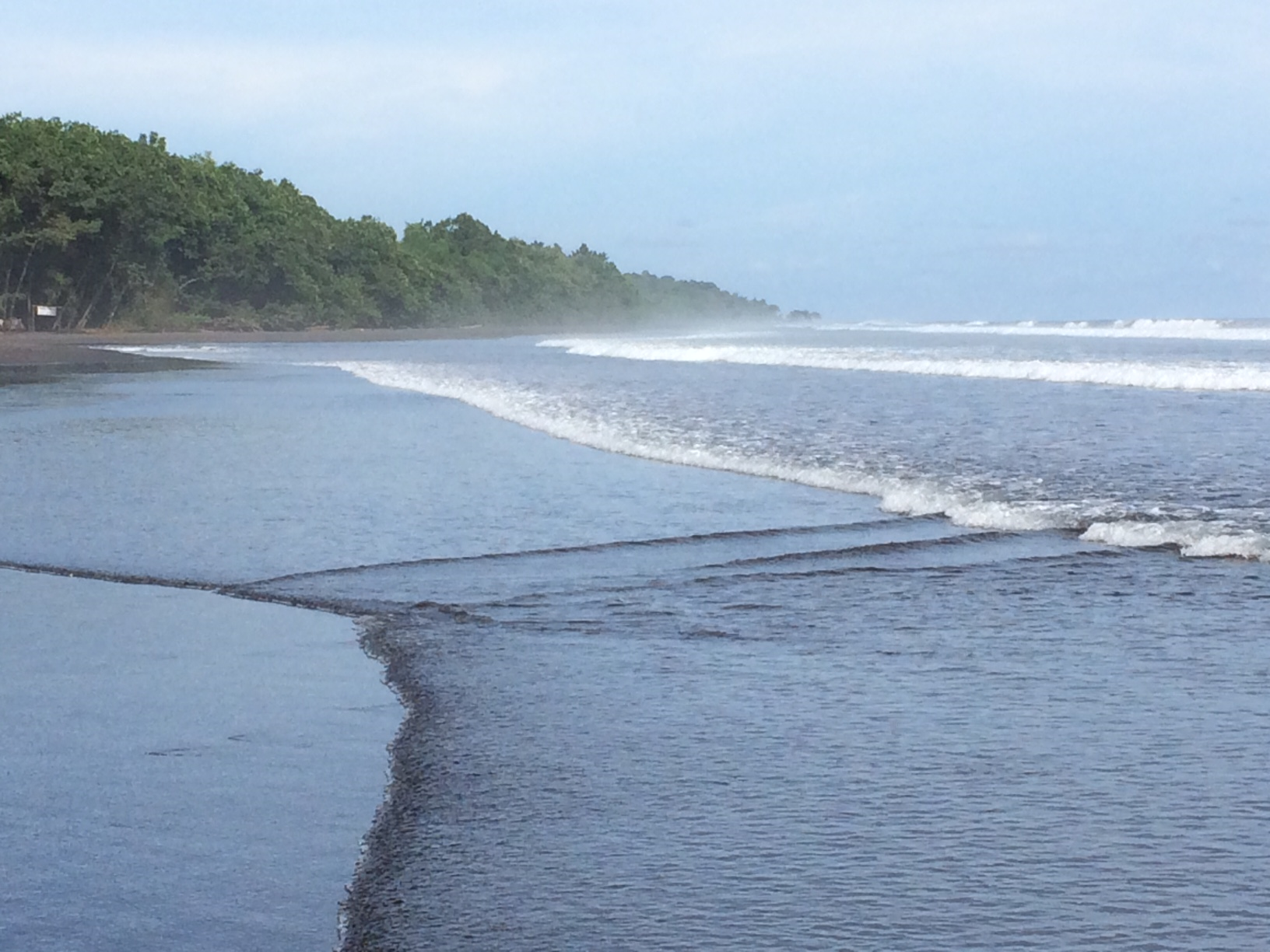 Clinical Research in Equatorial Guinea
Variety of epidemiologic surveillance studies done by a Spanish NGO in recent decades – some local capacity building

First phase I (safety) trial of vaccine in 2015 – 33 young men, new international team

Phase II (safety/efficacy) trial in late 2016-early 2018:  135 subjects age 6 mos to 65 years, compared two different vaccines

Controlled human infection
Challenges
Politics
IRBs
Funder
MRO staff
Complex trial
Local personnel
Communication
Logistics
Research center
Healthcare infrastructure
Transition from patient care
Living conditions
Family issues
Challenges:  Politics
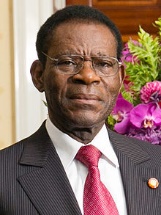 President Obiang came to power in a coup in 1979

Political culture of infighting, one-upmanship, distrust and fear

Direct impact on relationships with local IRB and Ministry of Health
Challenges: IRBs
Newly formed IRB in country with limited research history

IRB members were presidential appointees, many of whom feared scapegoating

Four IRBs:  Equatorial Guinea, U.S., Switzerland, Tanzania
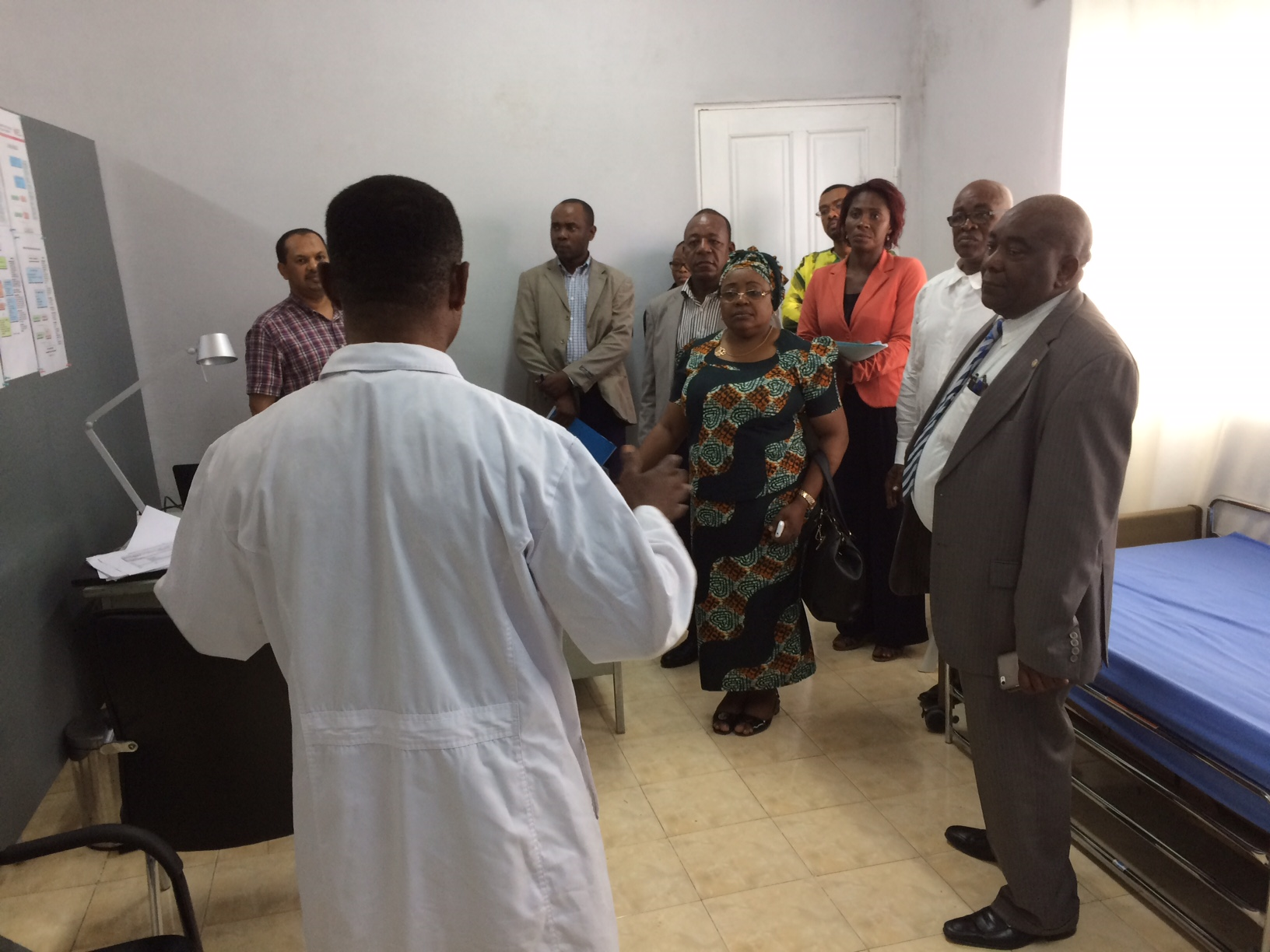 Challenges:  Funder
80% of $58 million provided by government, remaining 20% from U.S. oil companies that work in EG

Government funding comes from deferred oil revenue, passes directly to research partners:  stymies corruption  (potential resentment)

Oil company funding comes through corporate social responsibility division:  unrealistic timelines/overly American approach
Challenges:  MRO staff
Experienced Tanzanian research institute

Less experienced junior staff 

New to Equatorial Guinea, not Spanish speakers

Sensitive to issues of “control” by sponsor
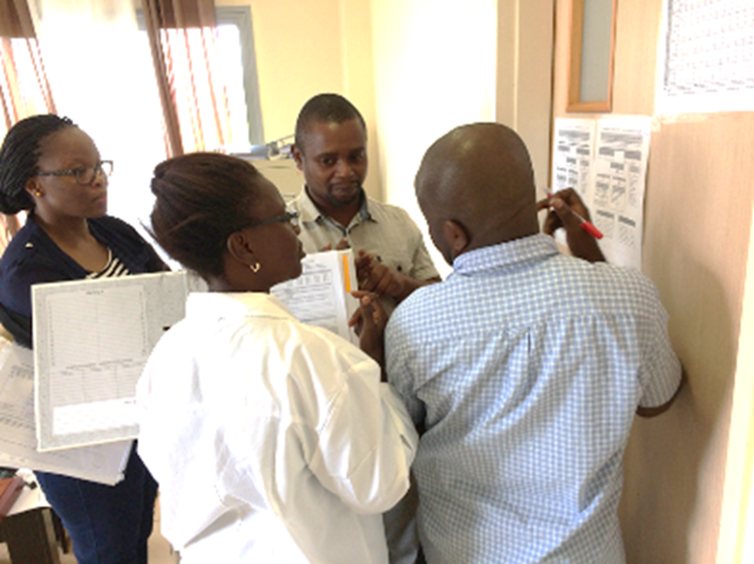 Challenges:  Complex Trial
Double-blind randomized controlled trial with 135 healthy subjects age 6 mos to 65 years
Challenges:  Complex Trial
Double-blind randomized controlled trial with 135 healthy subjects age 6 mos to 65 years

Screening/vaccinating infants & children:  blood draws, ECGs, incomplete routine vaccinations, consenting + assenting
Challenges:  Complex Trial
Double-blind randomized controlled trial with 135 healthy subjects age 6 mos to 65 years

Screening/vaccinating infants & children:  blood draws, ECGs, incomplete routine vaccinations, consenting + assenting

Screening older adults:  about 50% excluded due to previously undiagnosed chronic illness (HTN, DM, obesity)
Challenges:  Complex Trial
Double-blind randomized controlled trial with 135 healthy subjects age 6 mos to 65 years

Screening/vaccinating infants & children:  blood draws, ECGs, incomplete routine vaccinations, consenting + assenting

Screening older adults:  about 50% excluded due to previously undiagnosed chronic illness (HTN, DM, obesity)

Controlled human infection
Challenges:  Complex Trial
Double-blind randomized controlled trial with 135 healthy subjects age 6 mos to 65 years

Screening/vaccinating infants & children:  blood draws, ECGs, incomplete routine vaccinations, consenting + assenting

Screening older adults:  about 50% excluded due to previously undiagnosed chronic illness (HTN, DM, obesity)

Controlled human infection

Multiple home and clinic visits to assess AE’s
Challenges:  Local Personnel
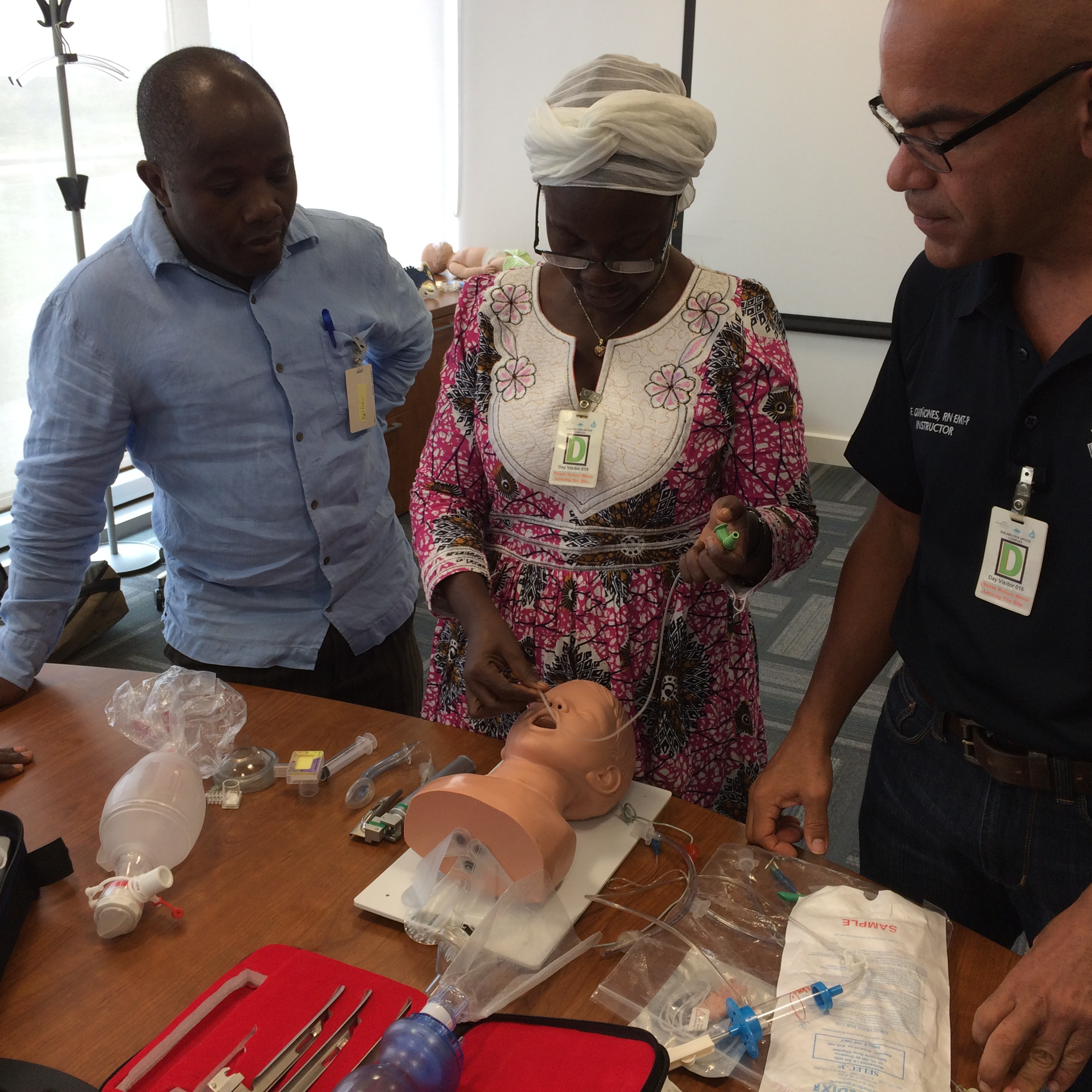 Most had had no experience with clinical trials

Physicians and nurses with basic training, experience in very resource-limited settings, differing views of quality/documentation/ professional status/work ethic

Limited motivation to learn

Lots of protocol deviations (incomplete consenting/assenting)
Challenges:  Communication
Language:  Spanish, English, Swahili, French, Bubi, Fang

Culture:  Equatoguinean/Tanzanian/American/Latin American/European

Trust issues:  “You can’t believe 80% of what these people say.”
Challenges:  Logistics
Unreliable internet

Unreliable electricity/water

Shipping involves many hurdles:  permission/delays/corruption
Challenges:  Research Center
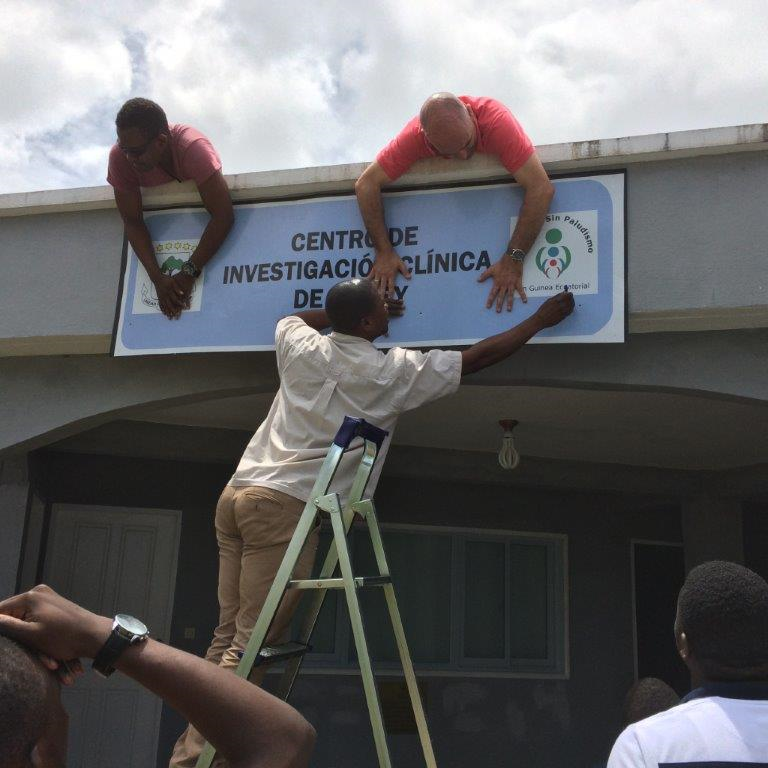 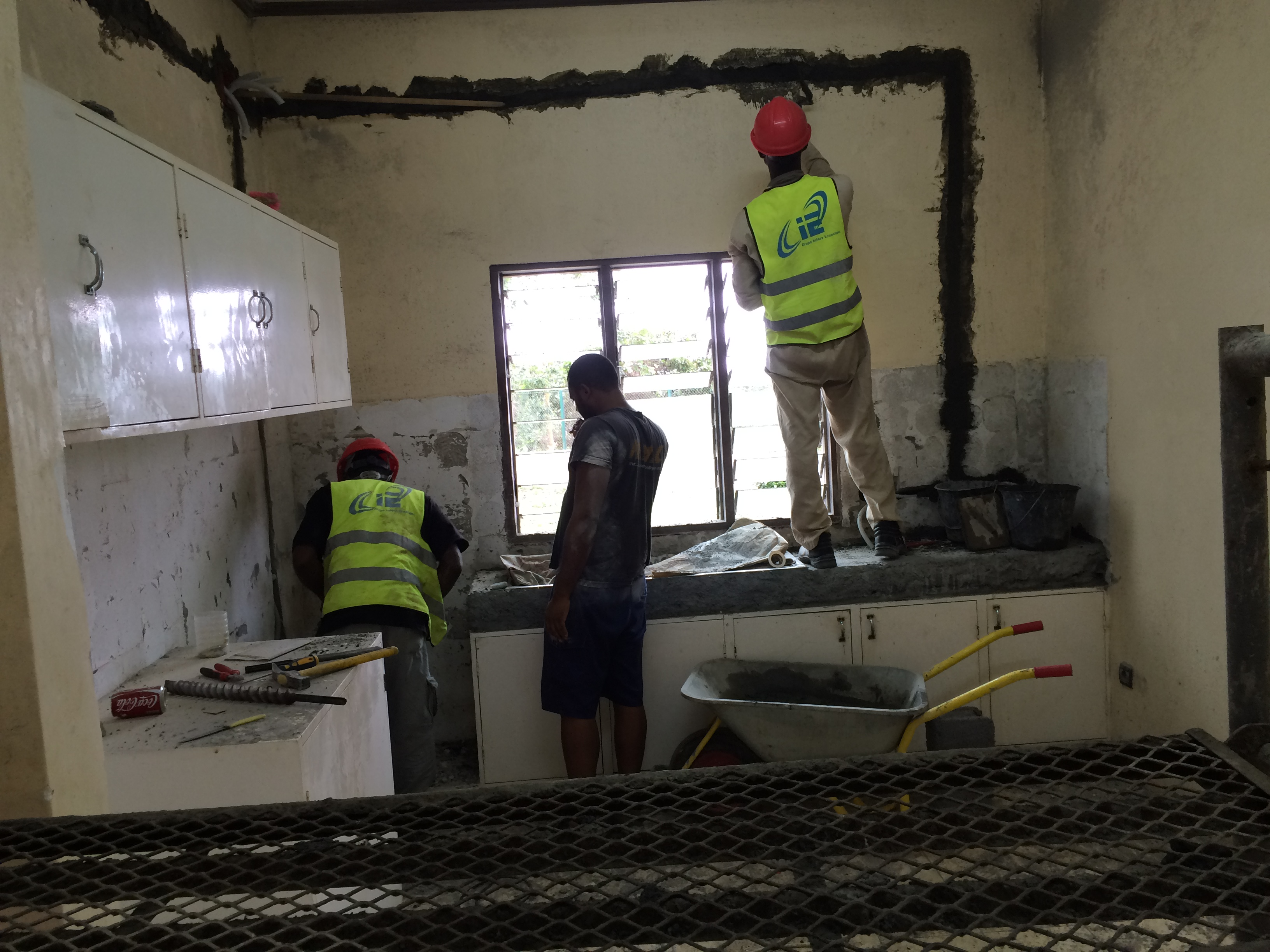 Challenges: Research Center
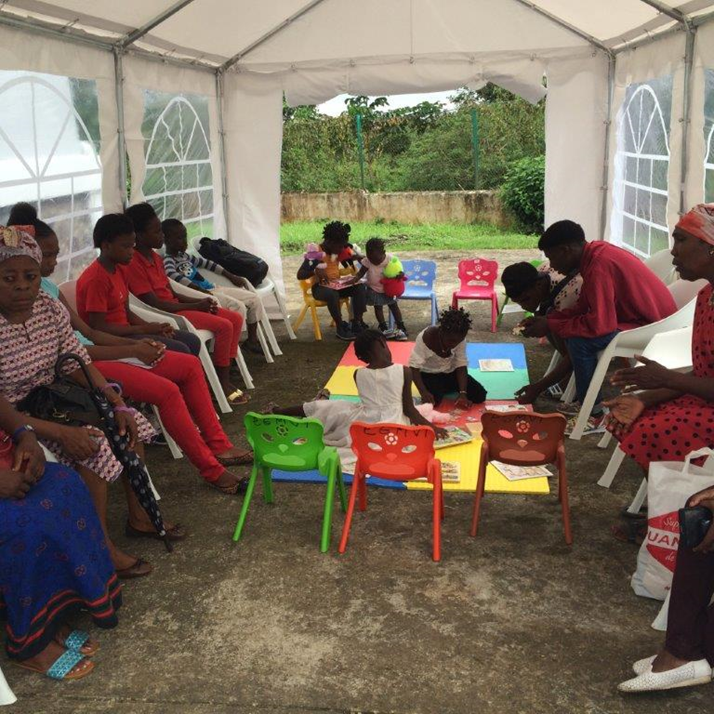 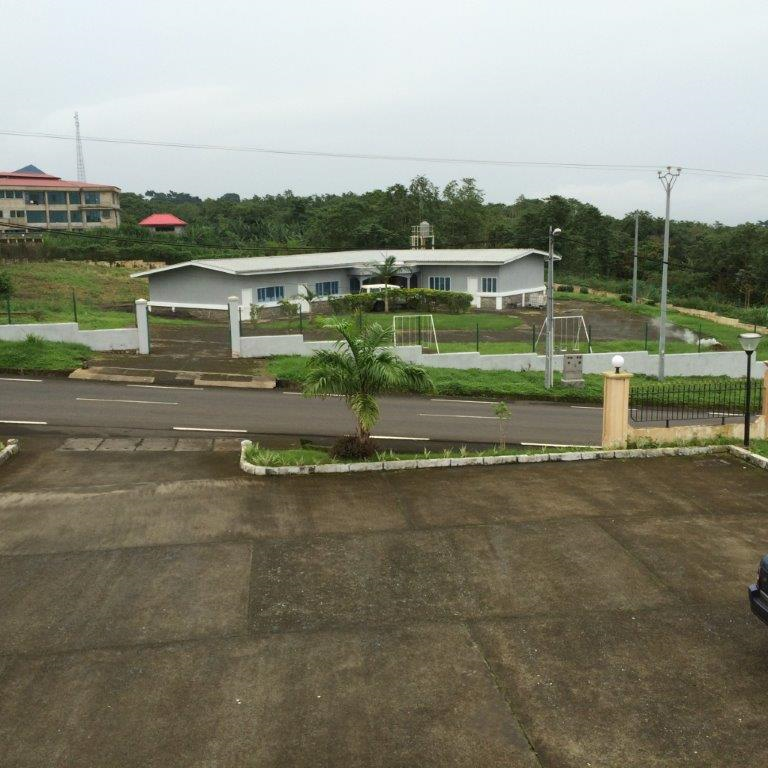 Challenges:  Healthcare Infrastructure
Ministry of Health facilities:  some basic labs, x-ray and medicines; rudimentary 	records
Challenges:  Healthcare Infrastructure
Ministry of Health facilities:  some basic labs, x-ray and medicines; rudimentary 	records

Tertiary care (private Israeli hospital):  some specialties, more labs (frequent 	shortage of reagents), CT (no MRI)
Challenges:  Healthcare Infrastructure
Ministry of Health facilities:  some basic labs, x-ray and medicines; rudimentary 	records

Tertiary care (private Israeli hospital):  some specialties, more labs (frequent 	shortage of reagents), CT (no MRI)

Provided primary care at research center
Challenges:  Transition from Direct Patient Care
“New specialty” as clinical trialist
Challenges:  Transition from Direct Patient Care
“New specialty” as clinical trialist

All decisions by committee
Challenges:  Transition from Direct Patient Care
“New specialty” as clinical trialist

All decisions by committee

Limited application of personal clinical knowledge/skills
Challenges:  Transition from Direct Patient Care
“New specialty” as clinical trialist

All decisions by committee

Limited application of personal clinical knowledge/skills

Local medical staff had little interest in learning
Challenges: Living Conditions/Family Issues
Stark socioeconomic differences
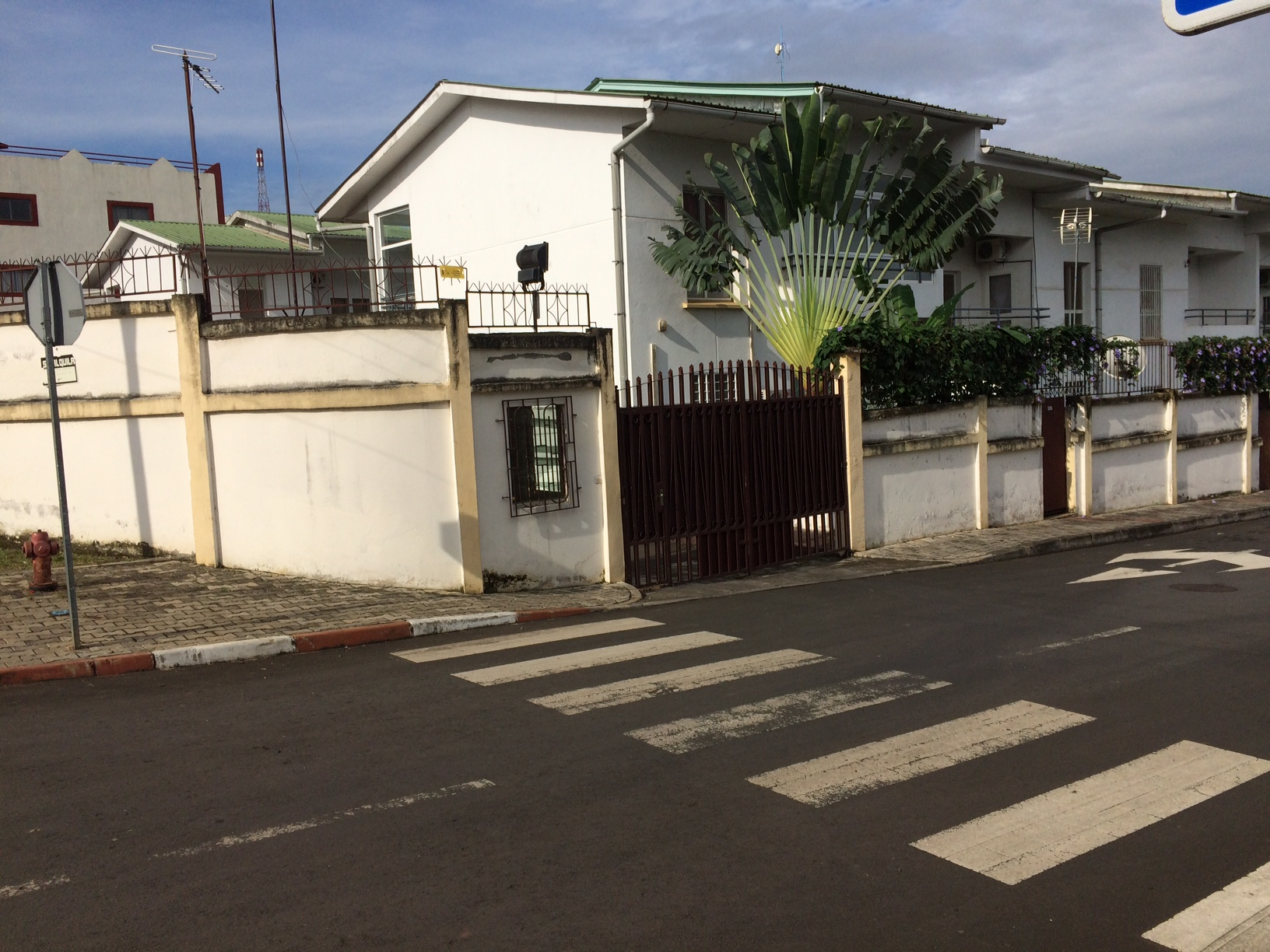 Challenges: Living Conditions/Family Issues
Stark socioeconomic differences 

Police/military harassment:  document checks, traffic “violations”, requests for money, detention
Challenges: Living Conditions/Family Issues
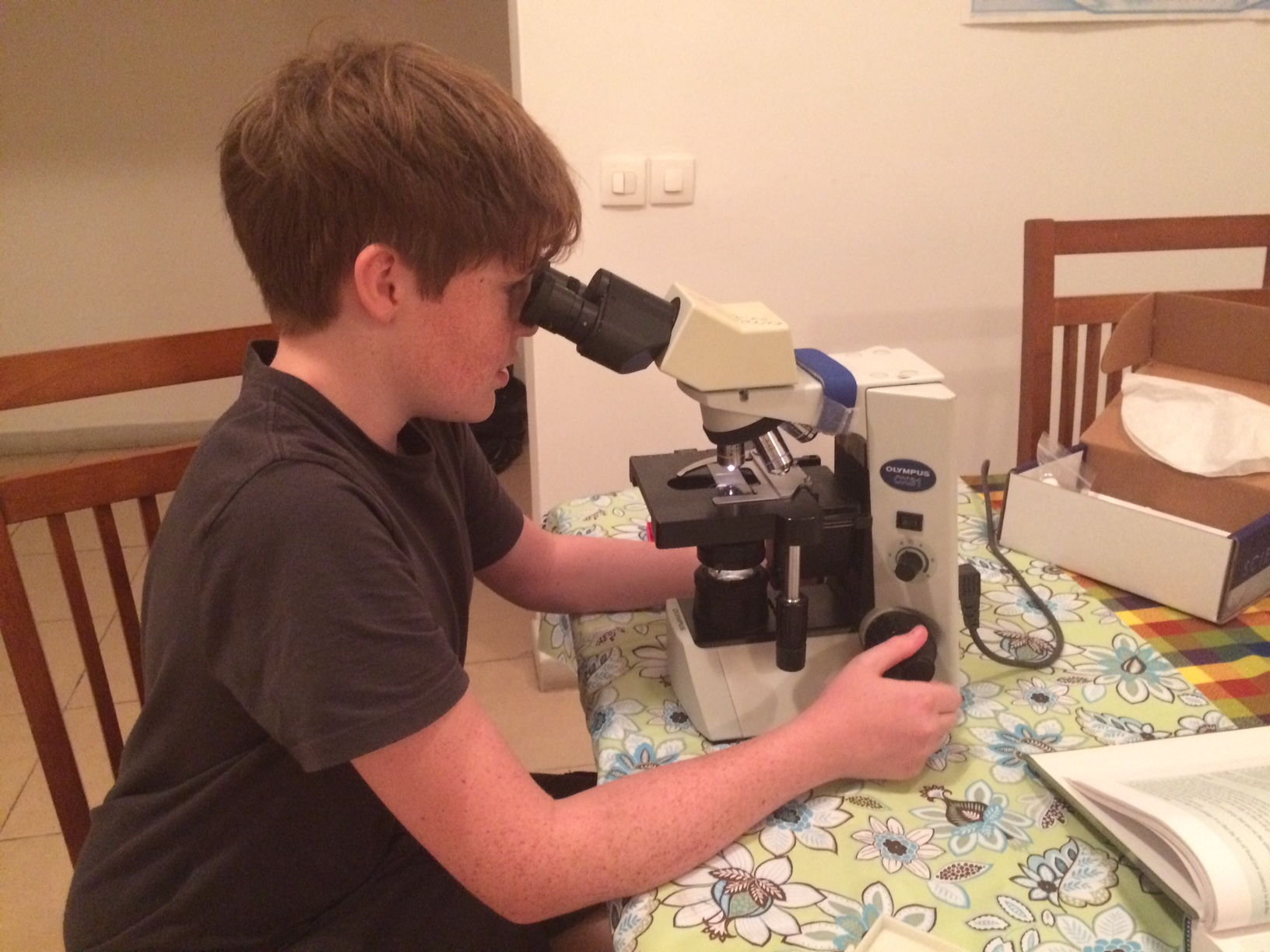 Stark socioeconomic differences 

Police/military harassment:  document checks, traffic “violations”, requests for money, detention

Family isolation:  limited movement around the island, lack of suitable school, very limited social interactions:  “prison”
Rewards
Friendships
Learning
Developing new skills
Innovation/Successes
Cultural exposure
Accomplishments
Rewards:  Friendships
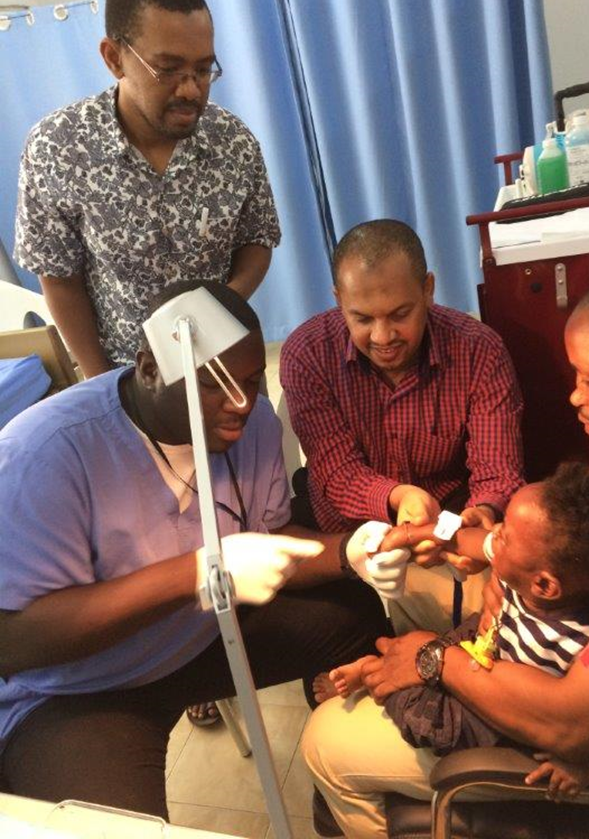 Comraderie borne of mutual struggle

Facilitating communication/understanding

Earning trust
Rewards:  Learning
Design and execution of clinical trials

Tropical disease control and treatment

Vaccinology
Rewards:  developing new skills
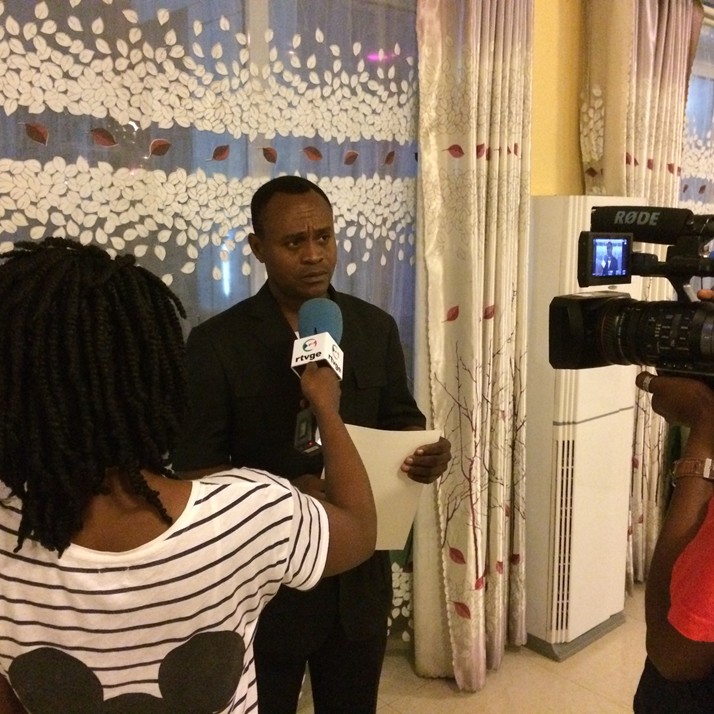 Organization/management

Public relations

Liaison to government and corporate entities

Dealing with diverse partners

Global communication (email, Skype, visits)
Rewards:  Innovation/Successes
Developed trust with Ministry of Health and local IRB members  (projecting optimism, warmth, sincerity, continuity)
Rewards:  Innovation/Successes
Usefulness of role-playing for learning and team-building (fixed professional and gender hierarchy – MDs over nurses, data entry staff)
Rewards:  Innovation/Successes
Constant availability to capitalize on teachable moments (overcoming pride, lack of initiative, outdated practices)
Rewards:  Innovation/Successes
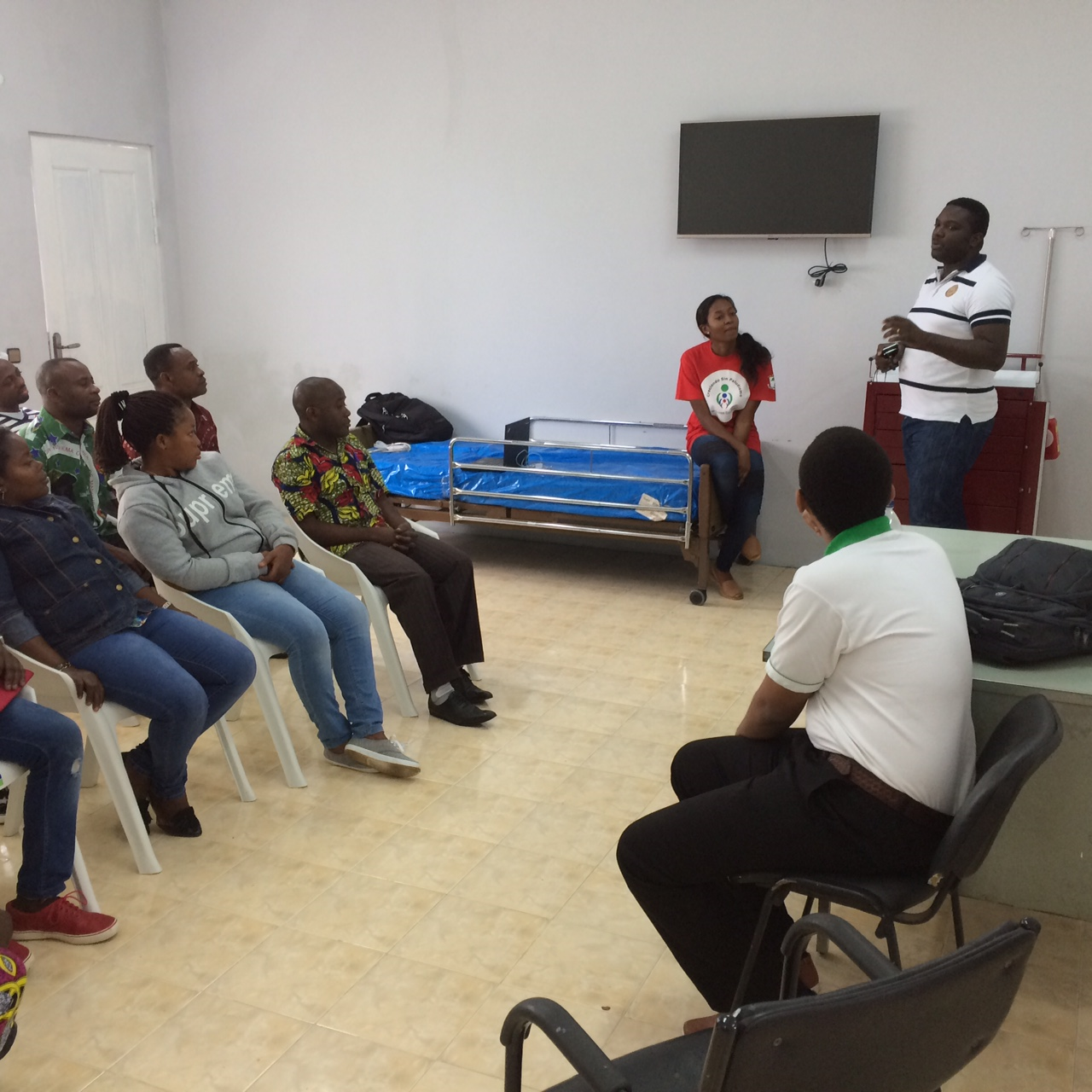 Staff feedback/processing meetings (giving a voice to “subordinates”)
Rewards:  Innovation/Successes
Coordination of specialty/international health care:

	- 15-year-old boy with generalized seizure
Rewards:  Innovation/Successes
Coordination of specialty/international health care:

	- 15-year-old boy with generalized seizure: 
		Sleep-derived EEG
Rewards:  Innovation/Successes
Coordination of specialty/international health care:

	- 15-year-old boy with generalized seizure: 
		Sleep-derived EEG
		MRI on mainland
Rewards:  Innovation/Successes
Coordination of specialty/international health care:

	- 15-year-old boy with generalized seizure: 
		Sleep-derived EEG
		MRI on mainland
		meetings in high school, local hospital, research center
Rewards:  Innovation/Successes
Coordination of specialty/international health care:

	- 15-year-old boy with generalized seizure: 
		Sleep-derived EEG
		MRI on mainland
		meetings in high school, local hospital, research center
	              international consultants
Rewards:  Innovation/Successes
Coordination of specialty/international health care:	

	- 27-year-old man with cervical lymphadenopathy:
		Failed empiric treatment with amoxicillin
Rewards:  Innovation/Successes
Coordination of specialty/international health care:	

	- 27-year-old man with cervical lymphadenopathy:
		Failed empiric treatment with amoxicillin
		Failed empiric treatment for TB
Rewards:  Innovation/Successes
Coordination of specialty/international health care:	

	- 27-year-old man with cervical lymphadenopathy:
		Failed empiric treatment with amoxicillin
		Failed empiric treatment for TB
		Biopsy showed non-Hodgkin lymphoma
Rewards:  Innovation/Successes
Coordination of specialty/international health care:	

	- 27-year-old man with cervical lymphadenopathy:
		Failed empiric treatment with amoxicillin
		Failed empiric treatment for TB
		Biopsy showed non-Hodgkin lymphoma
		Chemotherapy in India
Rewards:  Innovation/Successes
Coordination of specialty/international health care:

	- 18-month-old girl with persistent pneumonia
Rewards:  Innovation/Successes
Coordination of specialty/international health care:

	- 18-month-old girl with persistent pneumonia: 
		multiple rounds of broad spectrum antibiotics
Rewards:  Innovation/Successes
Coordination of specialty/international health care:

	- 18-month-old girl with persistent pneumonia: 
		multiple rounds of broad spectrum antibiotics
		serial CT scans
Rewards:  Innovation/Successes
Coordination of specialty/international health care:

	- 18-month-old girl with persistent pneumonia: 
		multiple rounds of broad spectrum antibiotics
		serial CT scans
		bronchoscopy in Gabon
Rewards:  Cultural exposure
West African exuberance
Rewards:  Cultural exposure
West African exuberance

Muslim faith, traditional values
Rewards:  Cultural exposure
West African exuberance

Muslim faith, traditional values

Life under a repressive regime
Rewards:  Cultural exposure
West African exuberance

Muslim faith, traditional values

Life under a repressive regime

Family trips to Tanzania, the Netherlands, London
Rewards:  Accomplishments
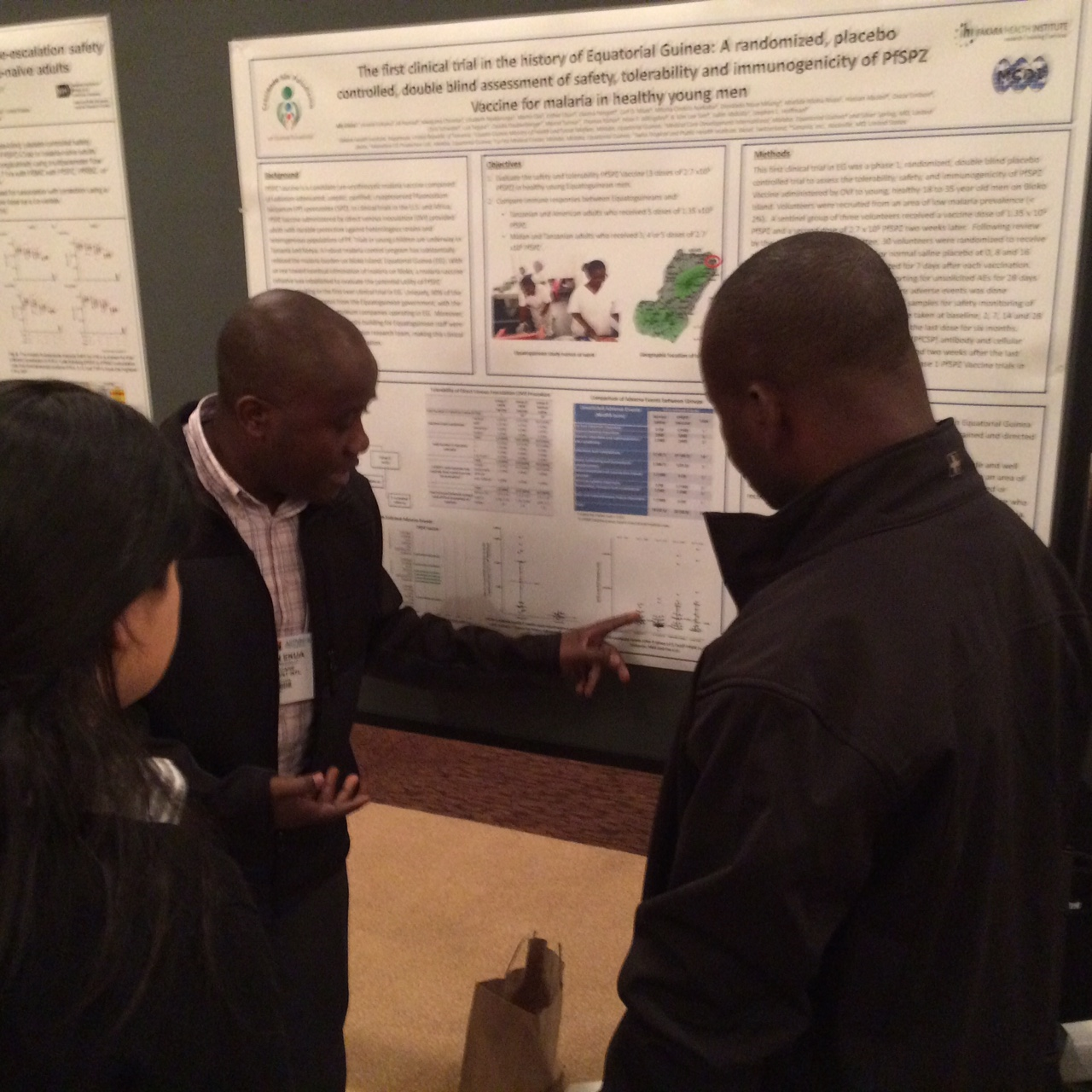 Developed research team/center
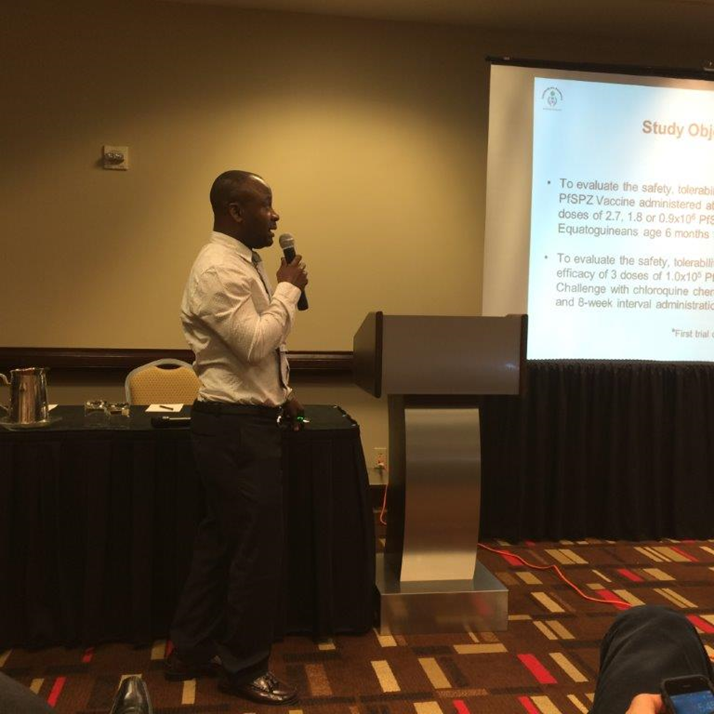 Rewards:  Accomplishments
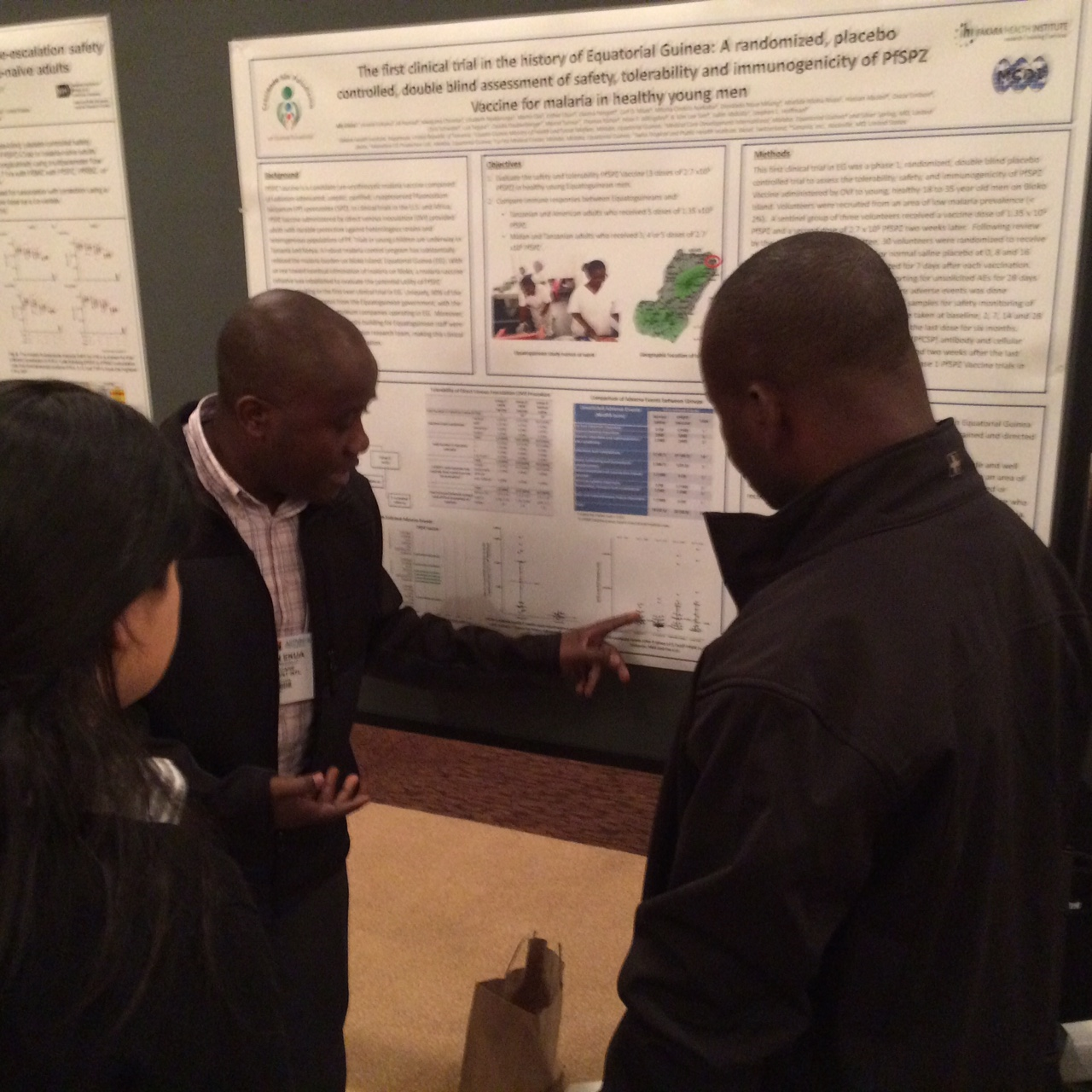 Developed research team/center

Completion of a clinical trial with 135 subjects age 6 mos to 65 years
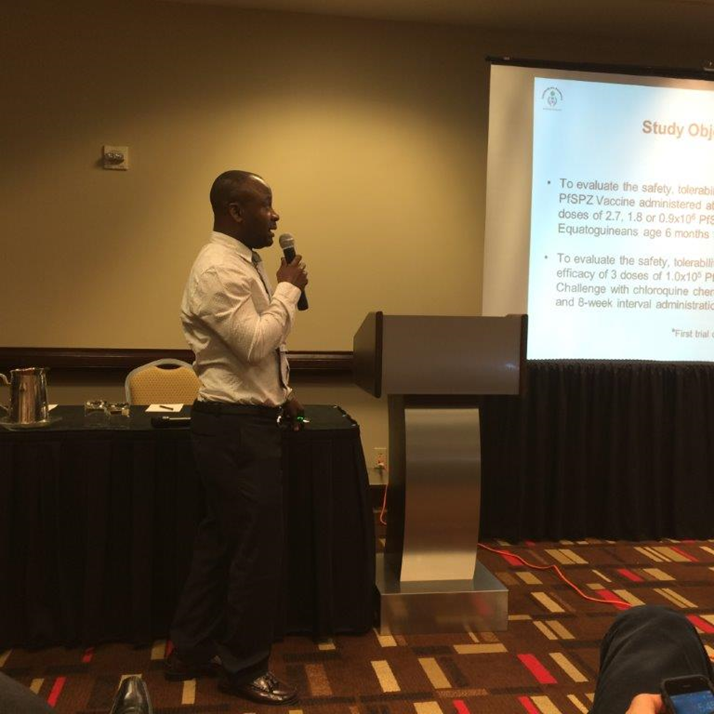 Rewards:  Accomplishments
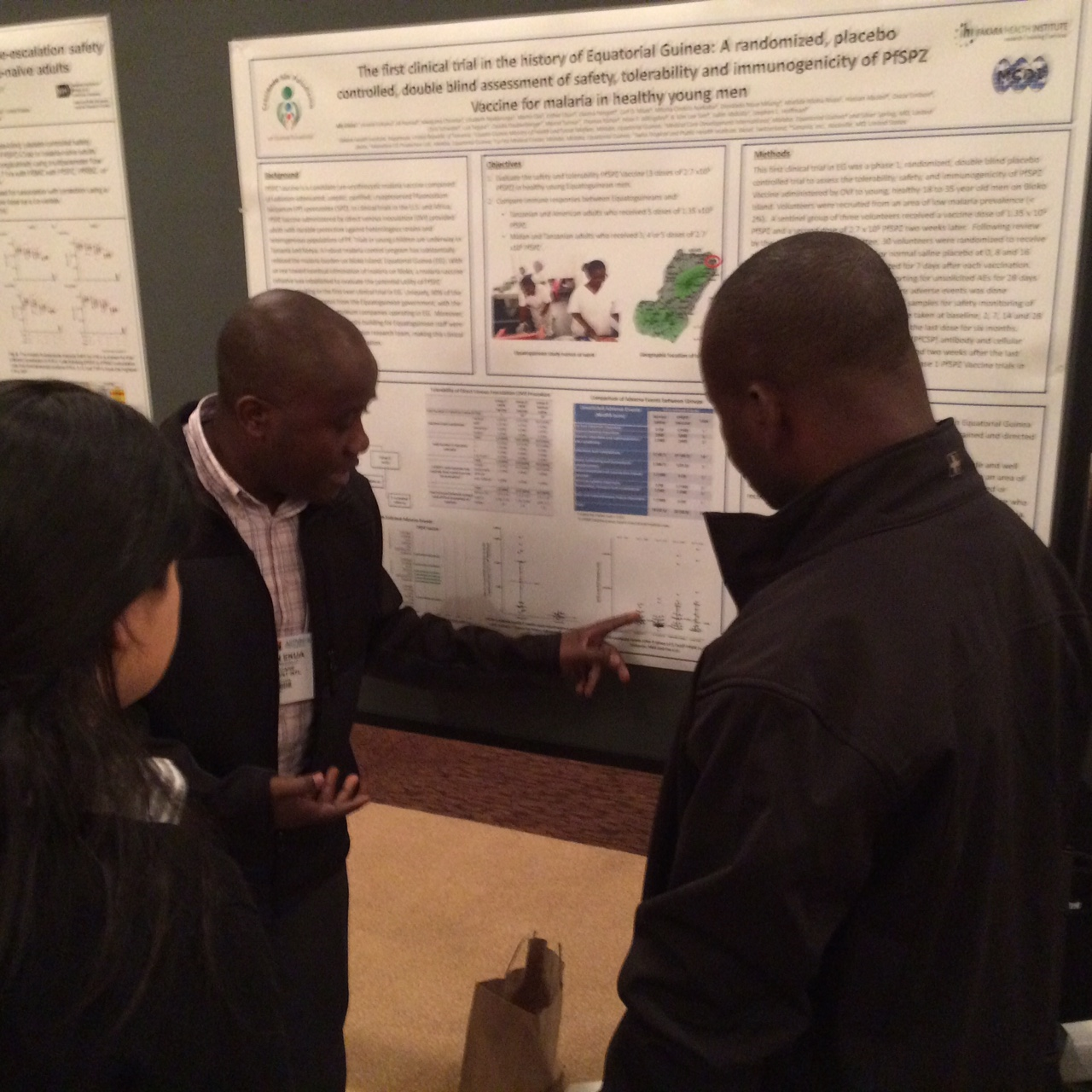 Developed research team/center

Completion of a clinical trial with 135 subjects age 6 mos to 65 years

One of the first trials to use controlled human infection in the developing world
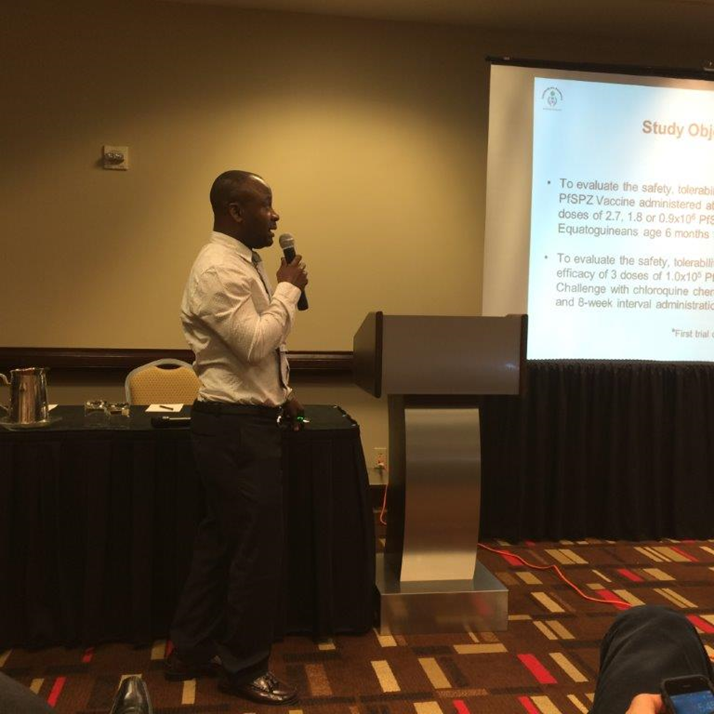 Conclusions
Involvement in clinical research in a resource-limited setting can have a positive impact on global health

Multiple professional and personal challenges

Do the potential rewards outweigh the challenges?
Advice for Potential Clinical Trialists
Work with an established research center/team

Be realistic about any “red flags”

American Society of Tropical Medicine & Hygiene job listings

Don’t burn professional bridges
Acknowledgements
Jennie & Nate Manock:  

	For their longsuffering and unconditional support during 	18 months in Equatorial Guinea
Questions?